MAFS.912.G-GMD.1.1
Give an informal argument for the formulas for the circumference of a circle, area of a circle, volume of a cylinder, pyramid, and cone.
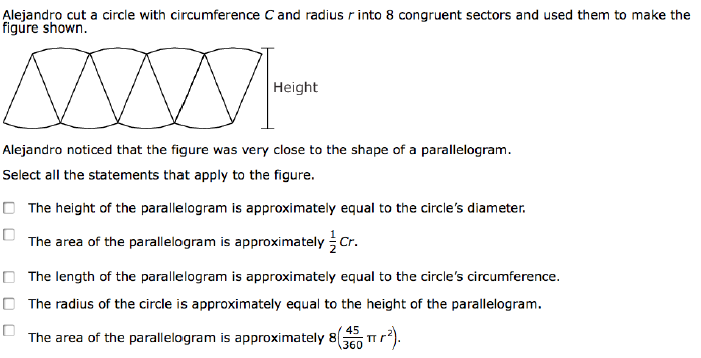 Correct!
Incorrect
Click here to try again.